Μηχανολογοσ Μηχανικοσ
Εργασία στο Σχολικό Επαγγελματικό Προσανατολισμό
Β’ Τρίμηνο 


    Γιωργοσ Αντωνακησ
Το επάγγελμα του Μηχανολόγου Μηχανικού είναι να πραγματοποιεί μελέτη, να ελέγχει και να επιβλέπει την εγκατάσταση και ασφαλή λειτουργία του μηχανολογικού εξοπλισμού σε κτήρια, οικοδομές ή βιομηχανίες. Επίσης εξετάζει τους χώρους του κτηρίου ή του εργοστασίου όπου θα εγκατασταθούν τα  μηχανήματα και συντάσσει πλήρη μελέτη του μηχανολογικού εξοπλισμού. Στη μηχανολογική μελέτη υπολογίζονται οι θέσεις και ο τρόπος τοποθέτησης και σύνδεσης των διάφορων μηχανημάτων και συσκευών, η ισχύς τους, τα σημεία όπου θα περάσουν οι βοηθητικές εγκαταστάσεις σωληνώσεων και αγωγών. Καταρτίζει τις προδιαγραφές του εξοπλισμού και των υλικών που πρέπει να χρησιμοποιηθούν, υπολογίζει το κόστος της εργασίας και των υλικών καθώς και άλλα έξοδα για την κατασκευή, την εγκατάσταση, την λειτουργία και τη συντήρηση των μηχανημάτων.
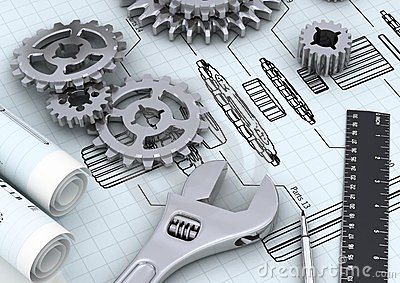 Τμήματα Μηχανολόγων Μηχανικών
Μηχανολόγων Μηχανικών ΕΜΠ (Εθνικό Μετσόβιο
     Πολυτεχνείο)
Μηχανολόγων Μηχανικών ΑΠΘ ( Αριστοτέλειο  
    Πανεπιστήμιο Θεσσαλονίκης)
Μηχανολόγων και Αεροναυπηγών Μηχανικών Πάτρας
Μηχανολόγων Μηχανικών Θεσσαλίας (Βόλος)
Μηχανολόγων Μηχανικών Δυτικής Μακεδονίας (Κοζάνη)
Βασεισ 2013-2014
Μηχανολόγων και Αεροναυπηγών Μηχανικών Πάτρας
Το Τμήμα ιδρύθηκε το 1967 ως Τμήμα Μηχανολόγων Μηχανικών. 
Το 1995 μετονομάστηκε σε Τμήμα Μηχανολόγων και 
Αεροναυπηγών Μηχανικών. Είναι από τα μεγαλύτερα τμήματα 
της Πολυτεχνικής Σχολής. 

Διαθέτει σύγχρονη εργαστηριακή υποδομή (Υπολογιστικό 
Κέντρο, Μηχανουργείο, θάλαμο θερμικών κατεργασιών, 
μονάδες μεταλλογραφικών και μη καταστροφικών δοκιμών, 
αεροσήραγγες κλπ).
Μαθήματα Ειδίκευσης Μηχανολόγου Μηχανικού

Κατασκευαστικός Τομέας: Ρομποτική, Ταλαντώσεις και Σχεδιασμός Μηχανολογικών συστημάτων κλπ.

Τομέας Ενέργειας Αεροναυτικής και Περιβάλλοντος:
Θερμικοί Σταθμοί ισχύος, Αεροδιαστημικά Προωθητικά Συστήματα, Συστήματα Αεροσκαφών κλπ.

Τομέας Εφαρμοσμένης Μηχανικής, Τεχνολογίας Υλικών και Εμβιομηχανικής: Μηχανική Σύνθετων Υλικών, Ανάλυση Σημάτων-Αισθητήρες-Εφαρμογές ΜΚΕ κλπ.

Τομέας Διοίκησης και Οργάνωσης: Πληροφοριακά Συστήματα Διοίκησης, Βιομηχανική Διοίκηση κλπ.
Μαθήματα Ειδίκευσης Αεροναυπηγού 
Μηχανικού:
Βασικός Σχεδιασμός Αεροχημάτων, Ανάλυση 
Αεροπορικών Κατασκευών, Μηχανική πτήσης, 
Συστήματα Αεροσκαφών κλπ.
Τέλος…